Injector Upgrade Project Planning
(3/9/20 – Grames)
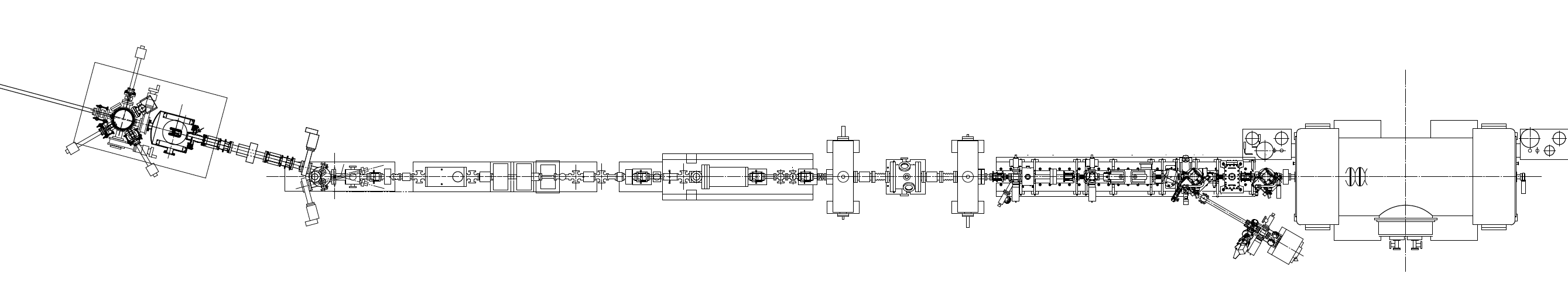 Phase I : May-Sep 2020
200 kV electrode
Additional gun BPM
New beam line solenoids
New 15 deg dipole
Upgrade Wien filter (magnet, HV syst, PS)
Upgrade PSS kicker
Motorize A1 aperture
Replace bellows, NEG’s, add valve
New prebuncher cavity, new amplifier
New chopper IOT amplifiers
Same overall length – new ordering
Phase I Stretch : Oct-Dec 2020
New chopper solenoids
New MS/CP design
New aperture vac assmbly
Better pumping
Phase II : Sep-Dec 2021
Chopping chamber upgrade
SRF Booster replaces QCM
West arc + inj spec out/in
Capture removed
New beam line solenoids
Same overall length – new order
May 7 + about one week
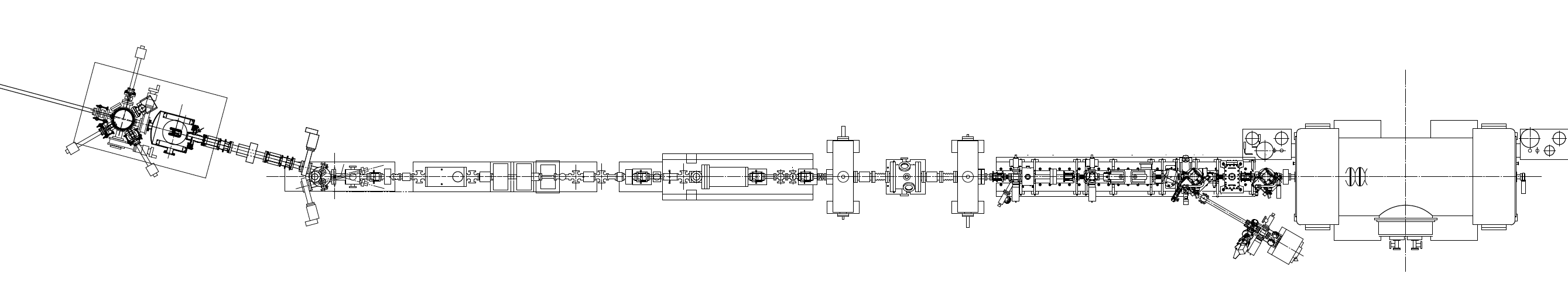 High voltage condition Gun2 to 200 kV, make 200 keV beam
INSTALL – crane DILO cart to the tunnel
CIS – Will evaluate if existing electrode performs at 200 kV
INJ -  If YES, injector group has opportunity to check RF systems w/ 200 keV beam
OPS – Staffing for HV conditioning and beam ops
PSS – please keep INJ SEG mode available

Opportunities available to group who want/need to put eyes on beamline
S&A – pedestal as-found
What else?
Second ½ May
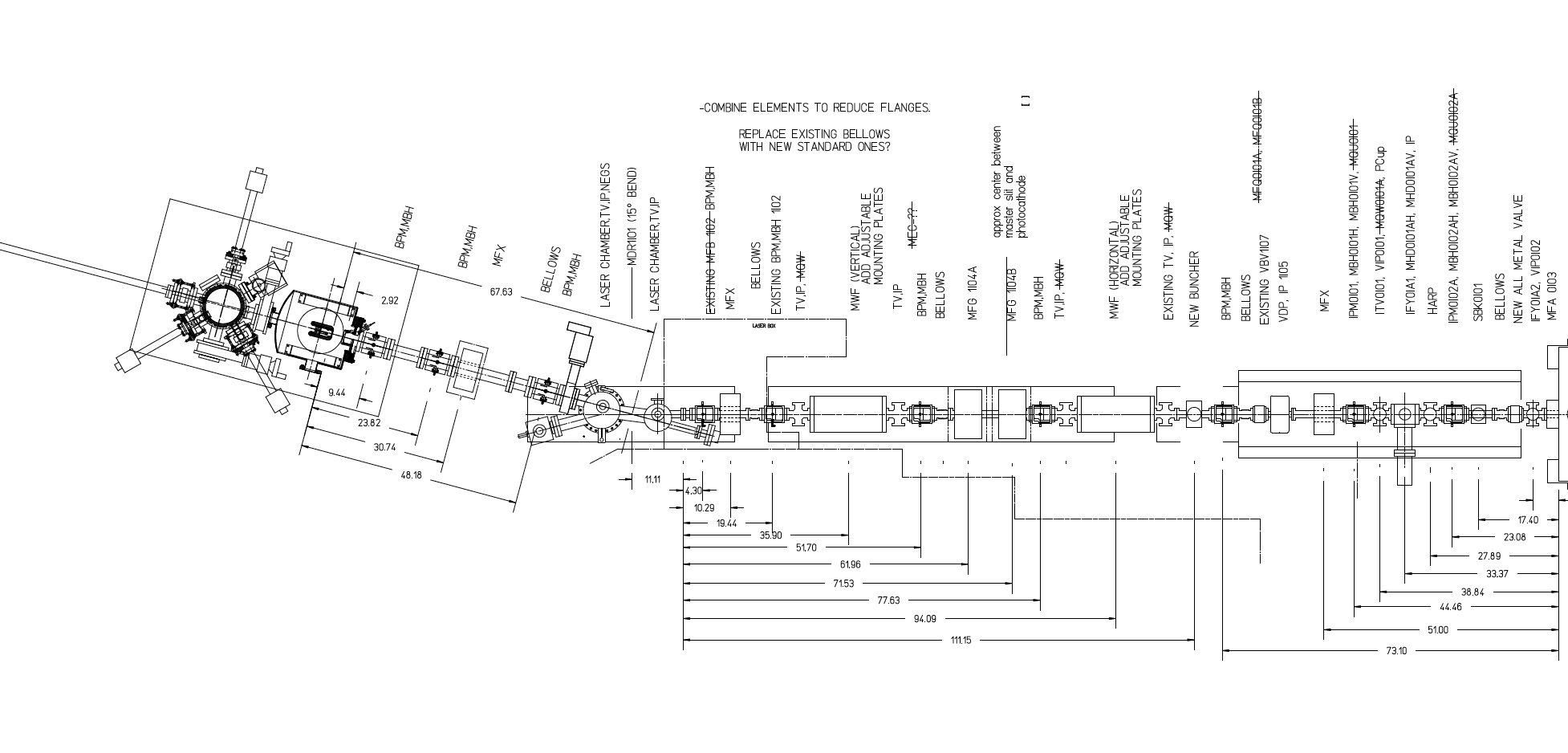 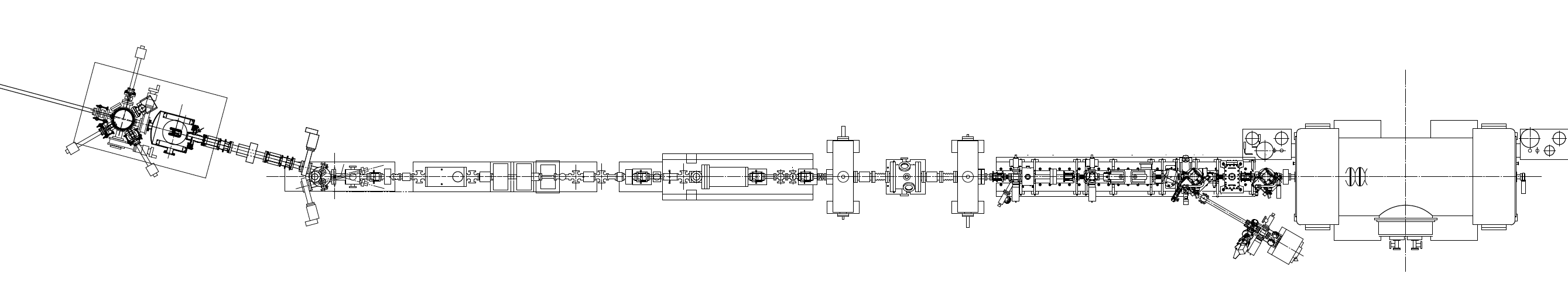 Rebuild 2I beam line (& possibly install new electrode)
S&A - align beam line, align electrode
INSTALL – install new pedestal
DC, Software – install new FX solenoid
I&C, Software – install new BPM’s (there will be 3, not 2)

Opportunities available to group who want/need to put eyes on beamline
Cables IN/OUT
June
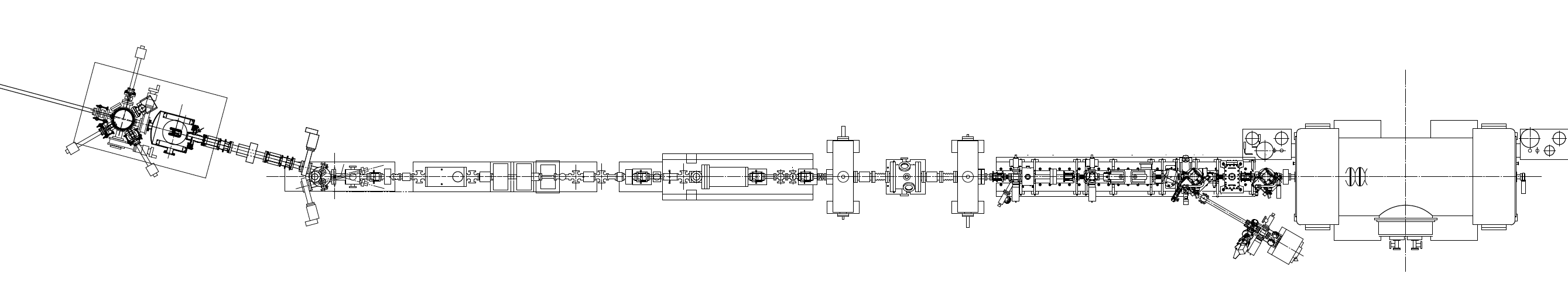 Move
Breaking down the 1I and 0I beam lines
PSS – upgrade begins, no lock-ups until Aug or Sep
I&C, DC, PSS, RF, Software, CIS – beam line disconnects, means all the cables then all the vacuum
INSTALL – remove girders from tunnel, drop penetrations

Installations, Fabrication, Assembly
I&C, DC, RF – new Wien HV system + PS, pulling & preparing cables
Machine shop, MMF – modify Wien filter
CIS, S&A – Rebuild Sections 1I and 0I beam lines (sequence Y, then A1A2, then Wien filters)

Chopper & beyond
S&A – starts network correction (move chopper horizontally 1.2 mm) 
CIS – repairs FC#1 belows
July
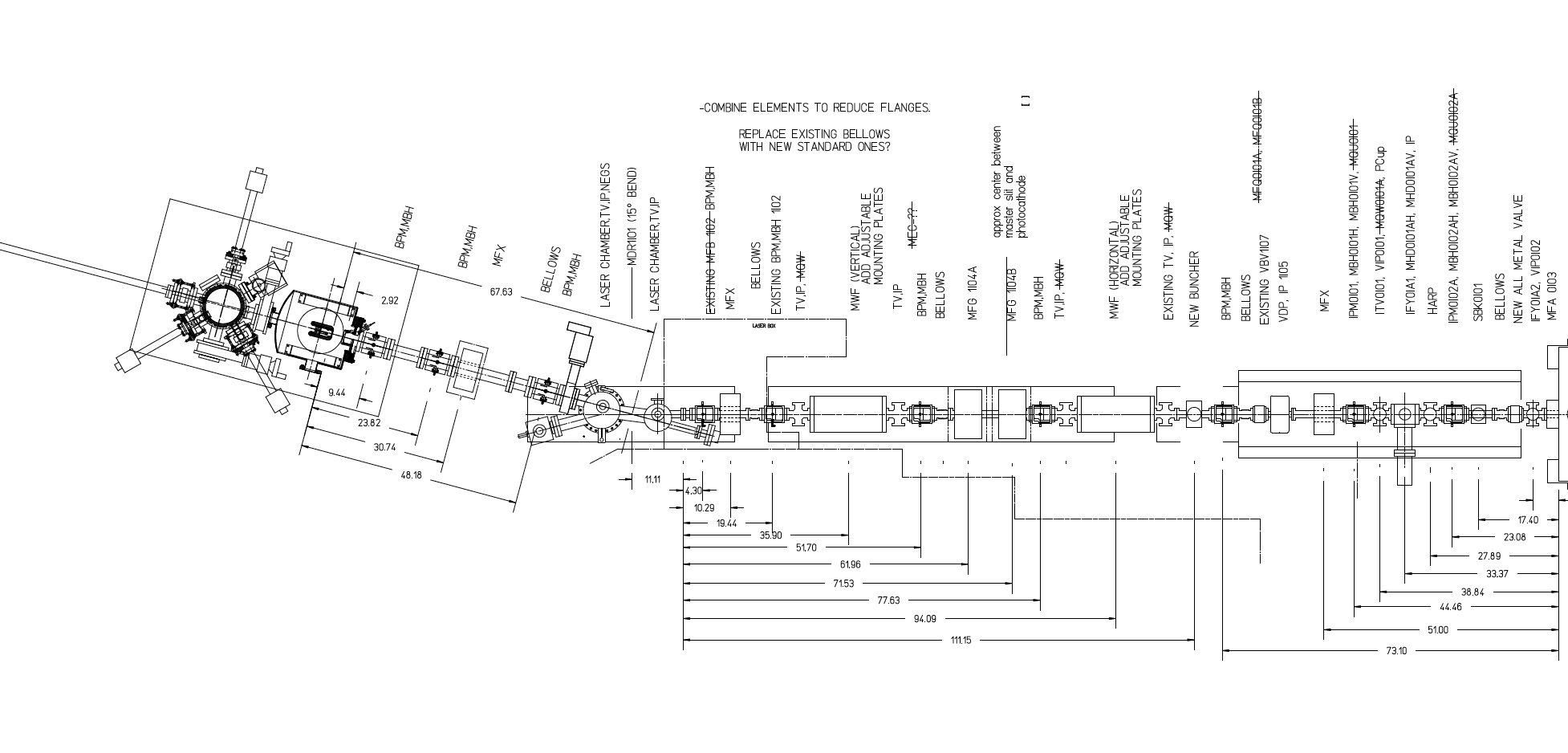 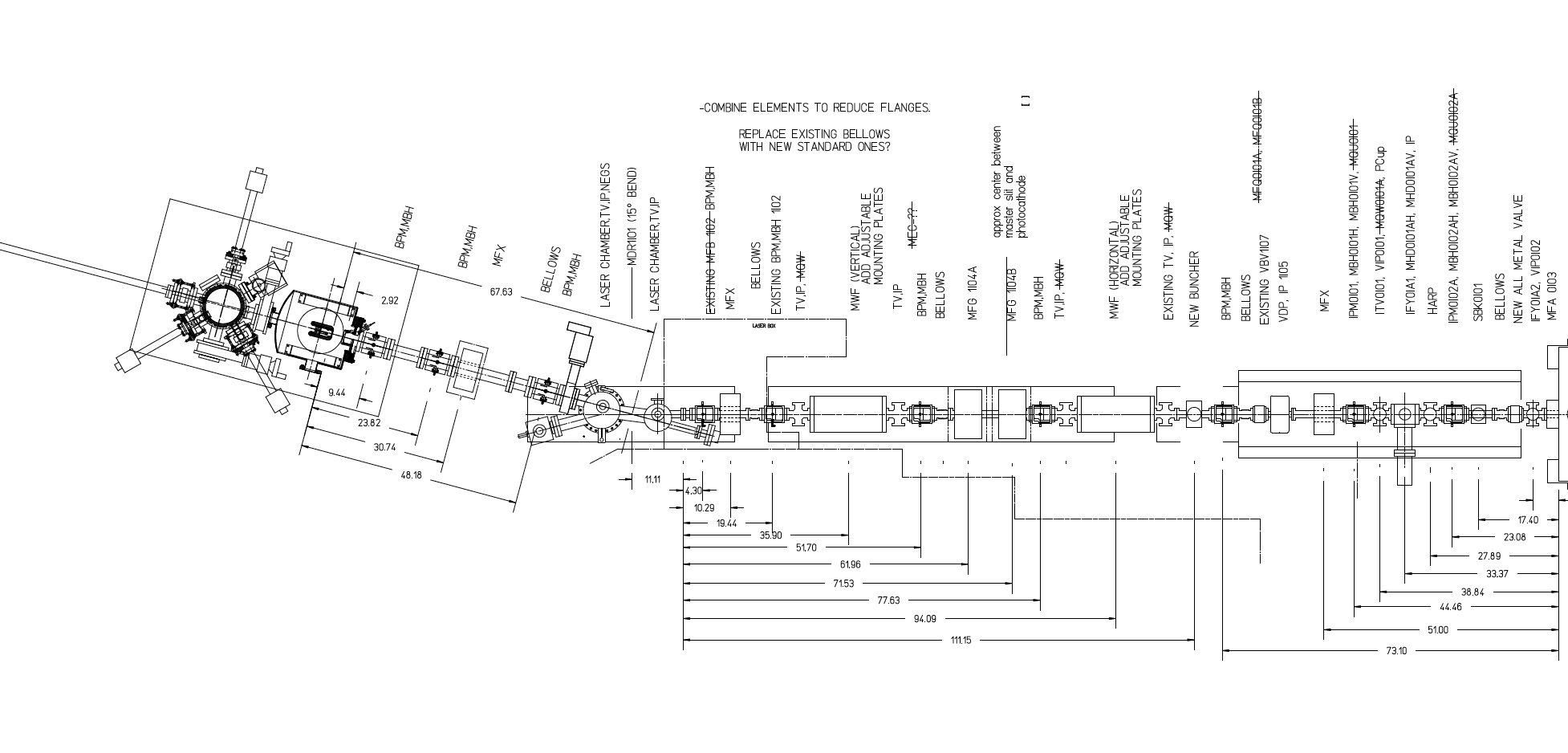 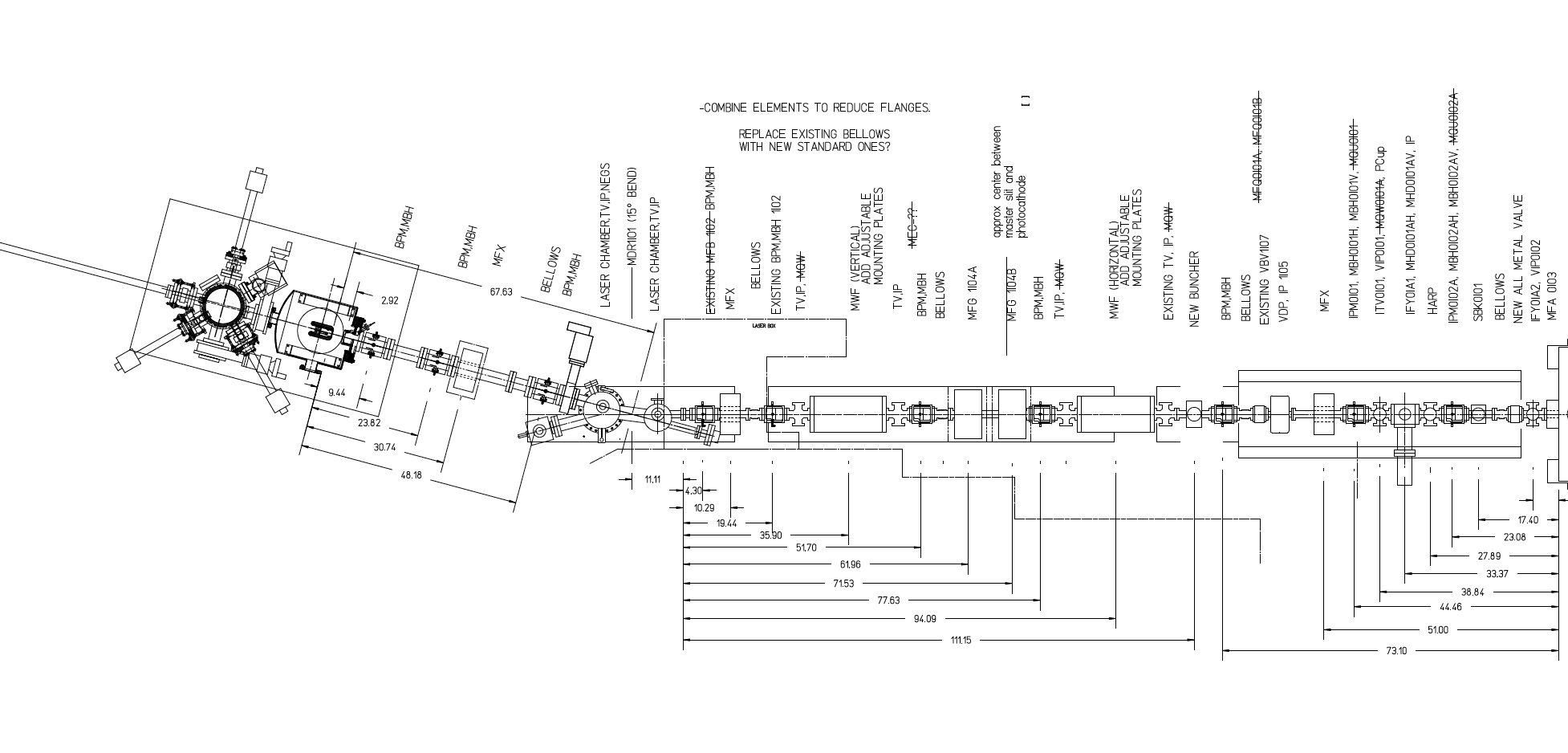 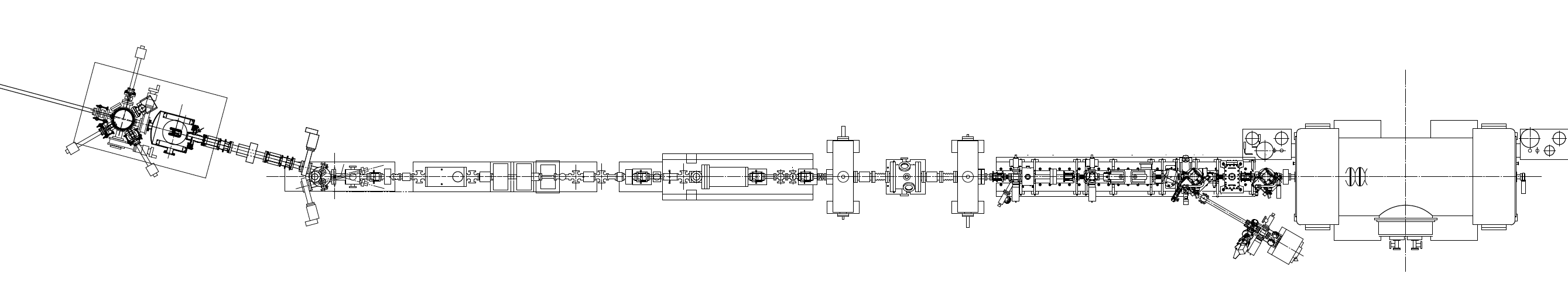 Installation installations installations
INSTALL, S&A, CIS – first girders back are likely Y-chamber (Sec 2), then A1/A2 (Sec 4)
CIS – bake A1/A2 chamber
I&C, DC, Software – reconnects and controls of the A1/A2 beam line (Sec 4)

Evaluate status of chopper re-build…
ME design status
Do we know enough to pull the cables, yes probably…
August
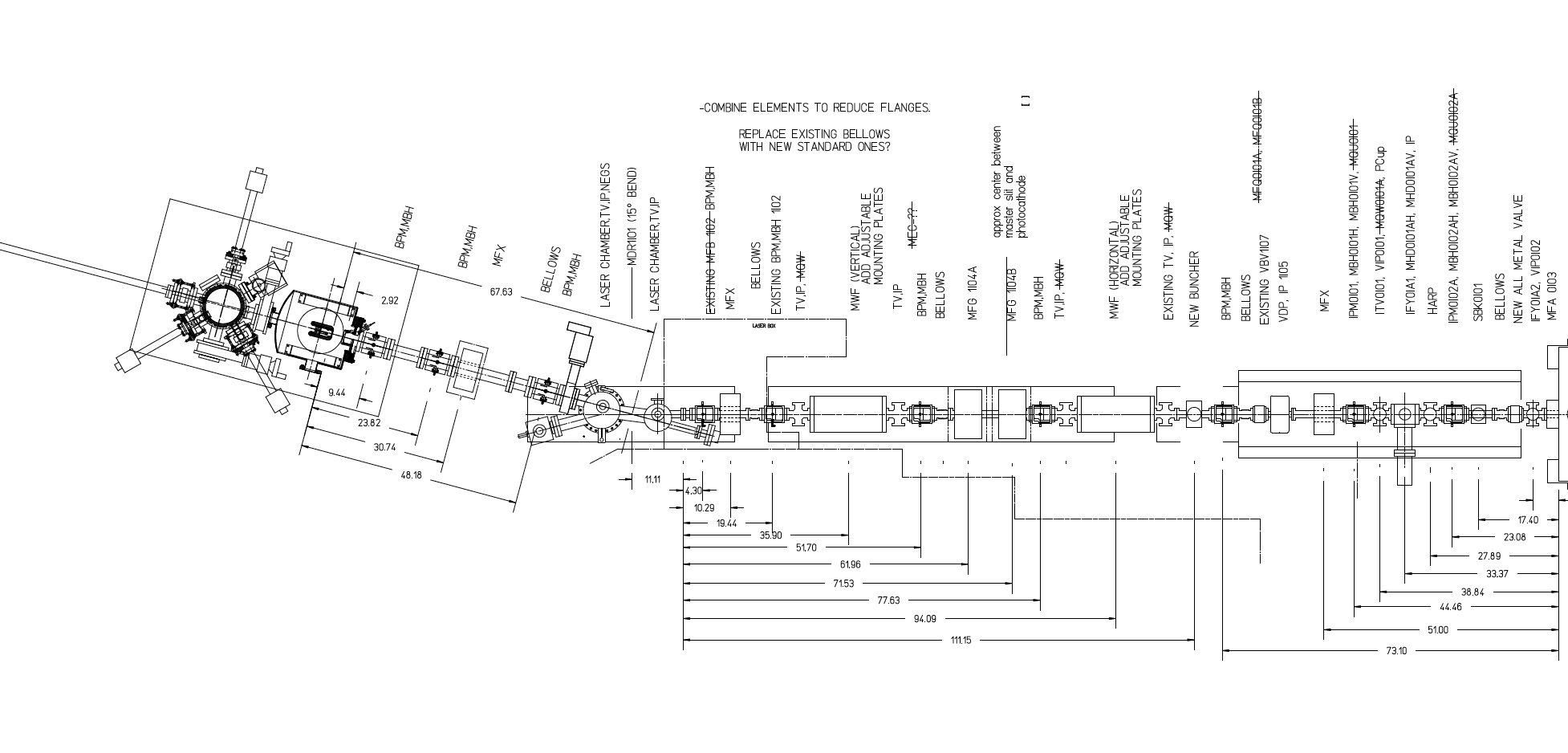 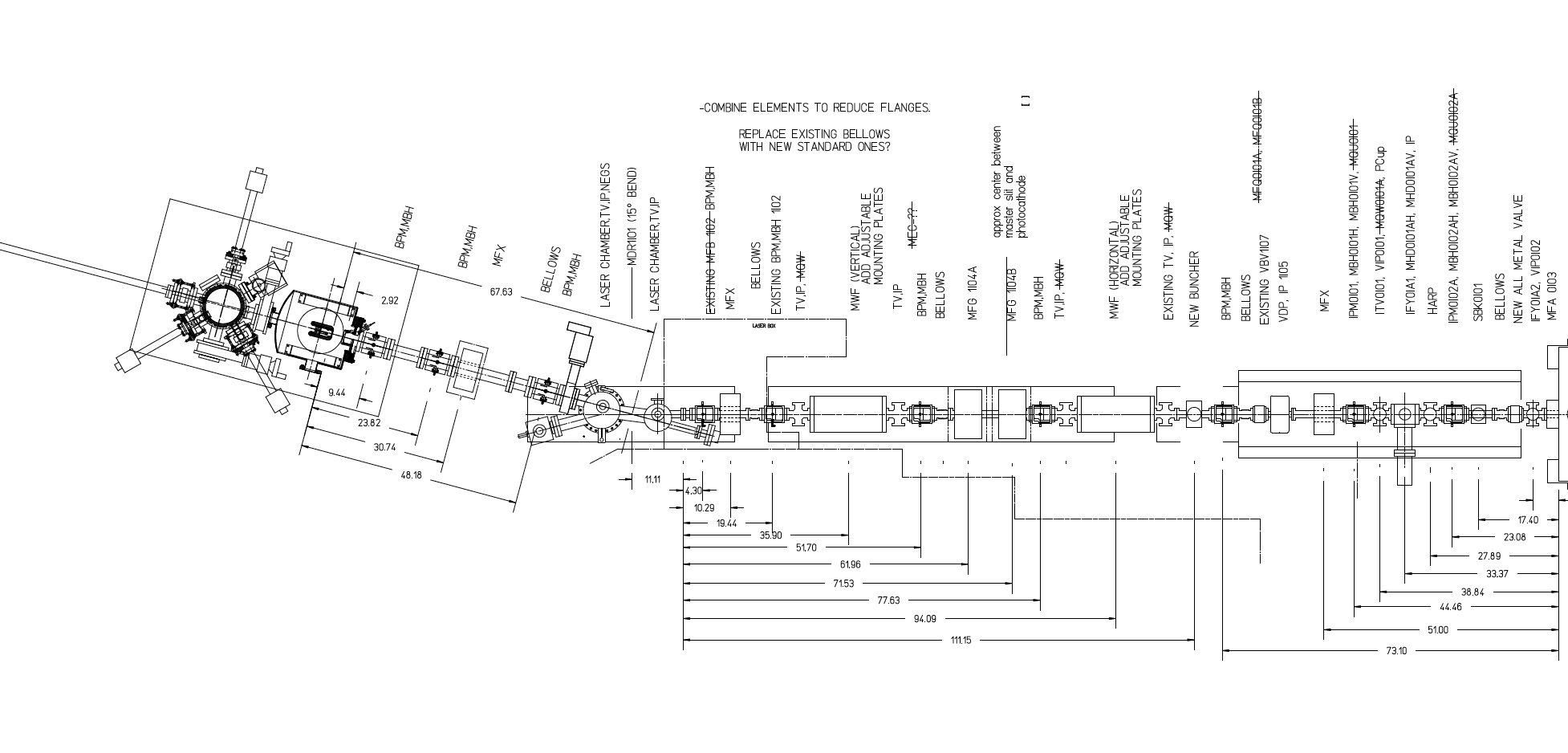 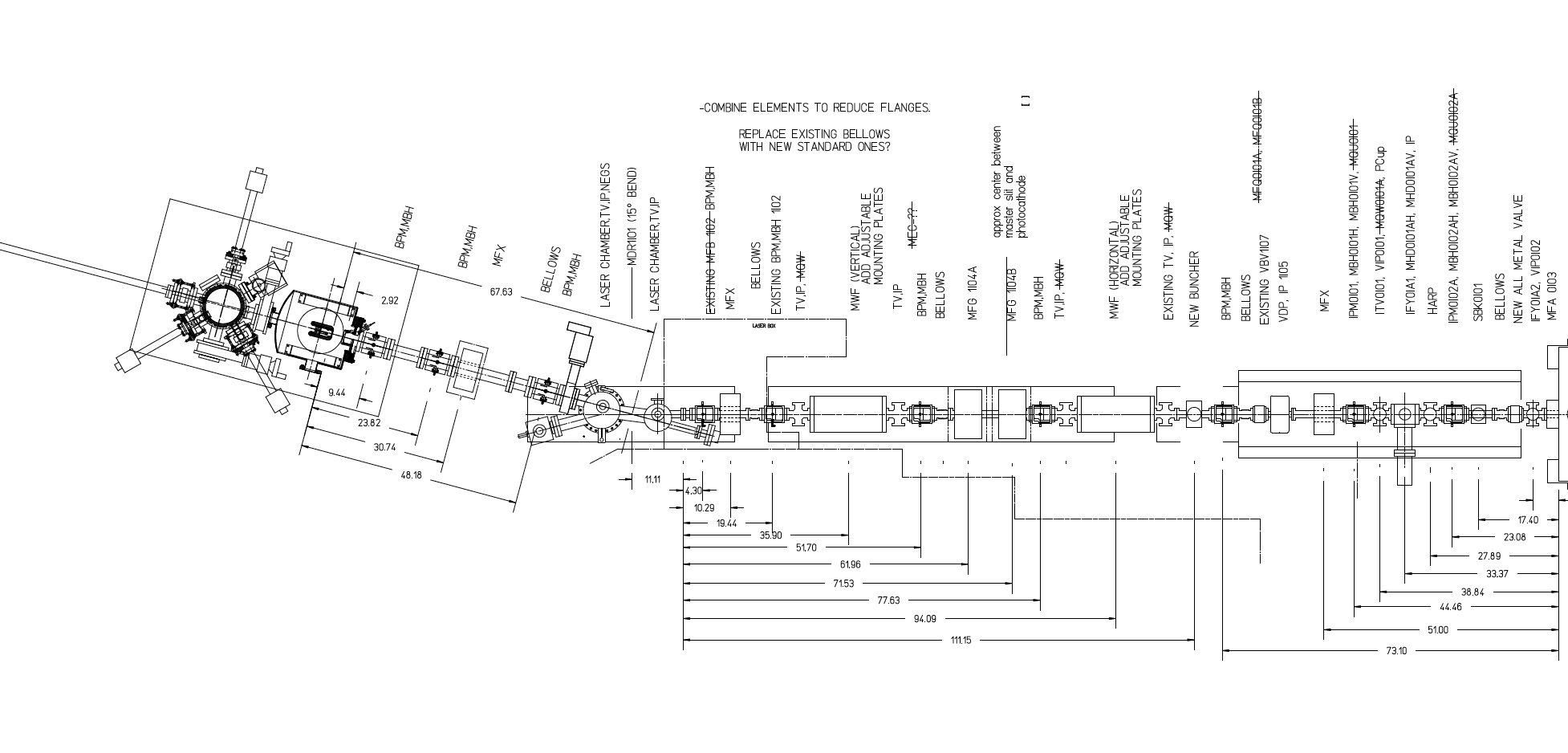 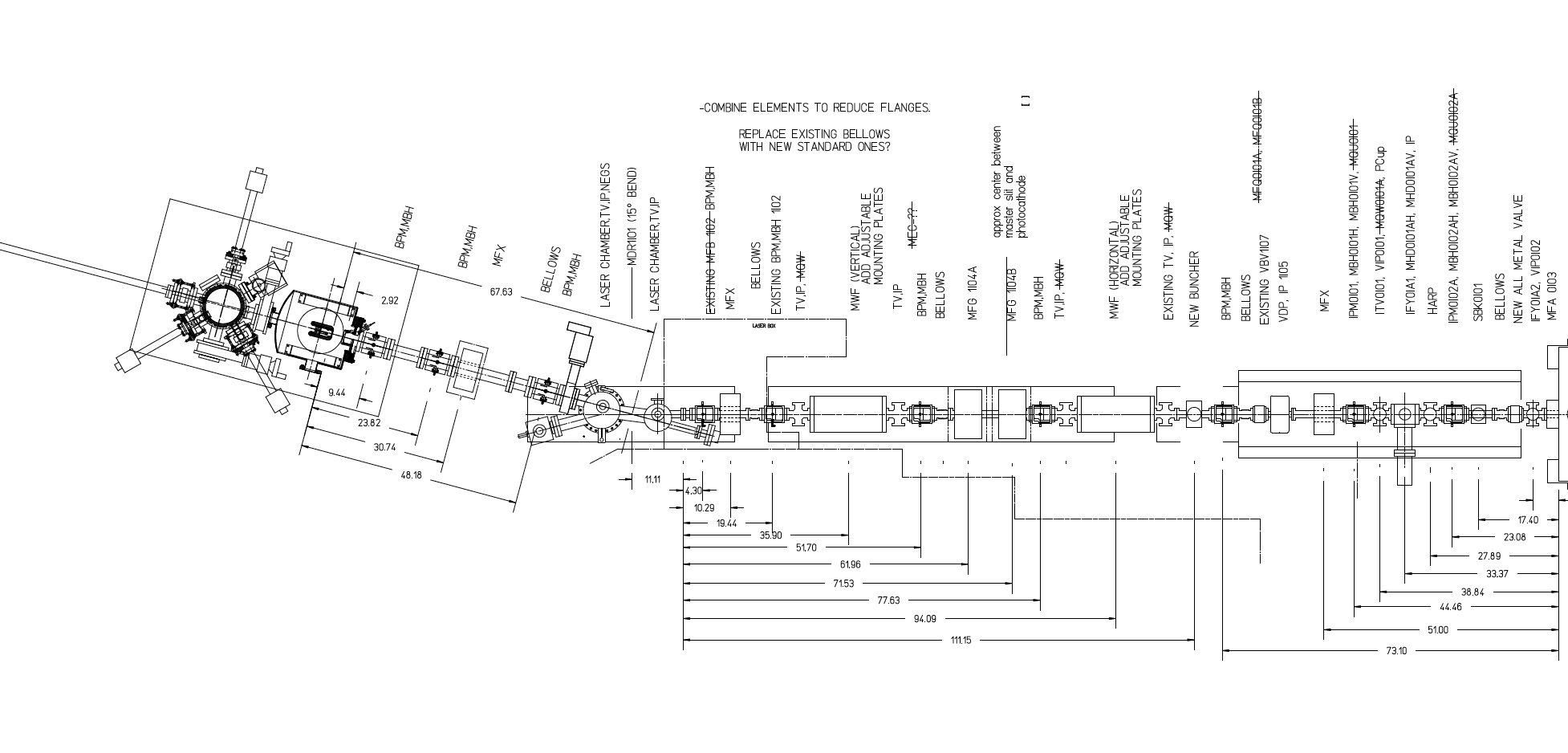 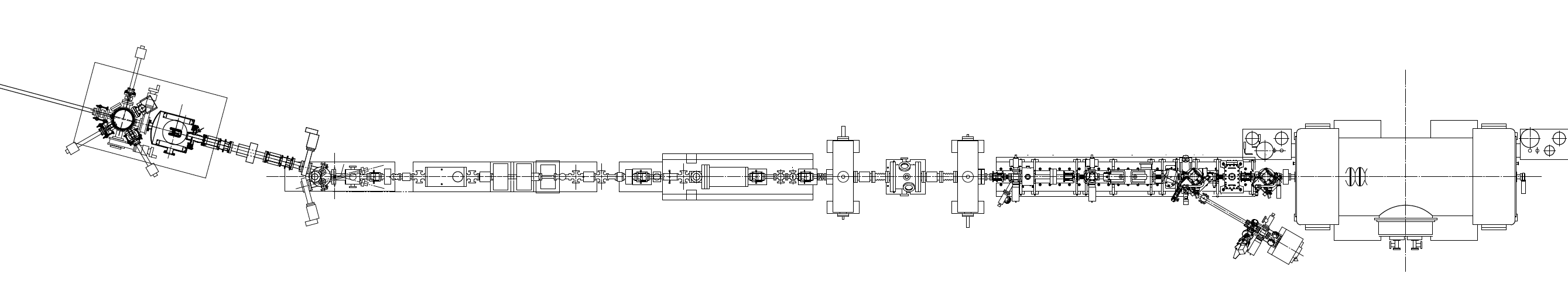 Double Wien girder returns
INSTALL, S&A, CIS – last double Wien girder back in
CIS – bake double Wien beam line
CIS – rebuild laser outrigger table, first light into Gun2
S&A, DC, Software – new 15 deg dipole installed, wired to FSD too
PSS – kicker returns
RF – new pre-buncher window closing …. goes in?  Or not.
I&C, DC, Software – complete Wien HV, Wien PS, Wien quad reconnects, rest of controls
INSTALL – close up those penetrations !!

Stretch goal
Complete HCO by Labor Day…
September
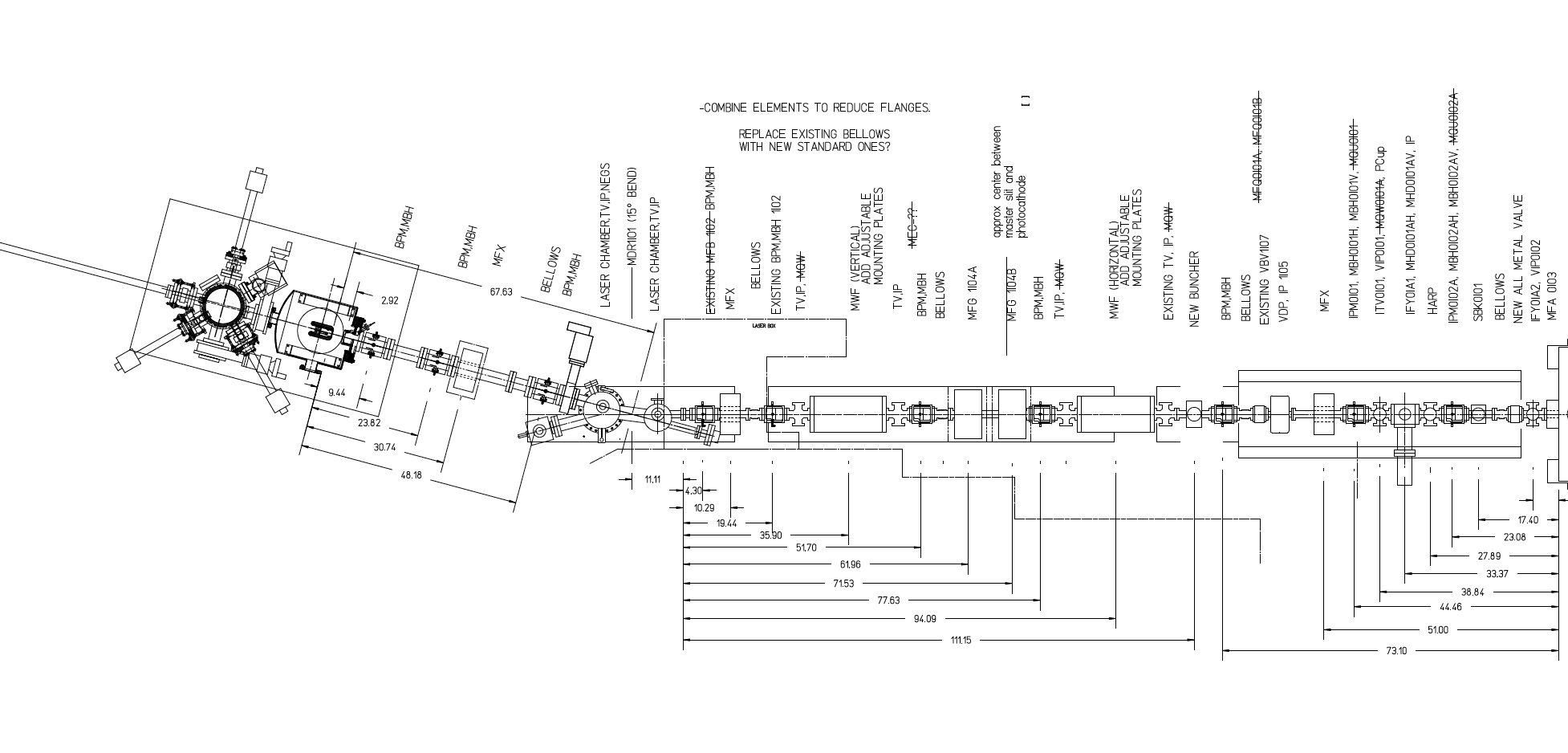 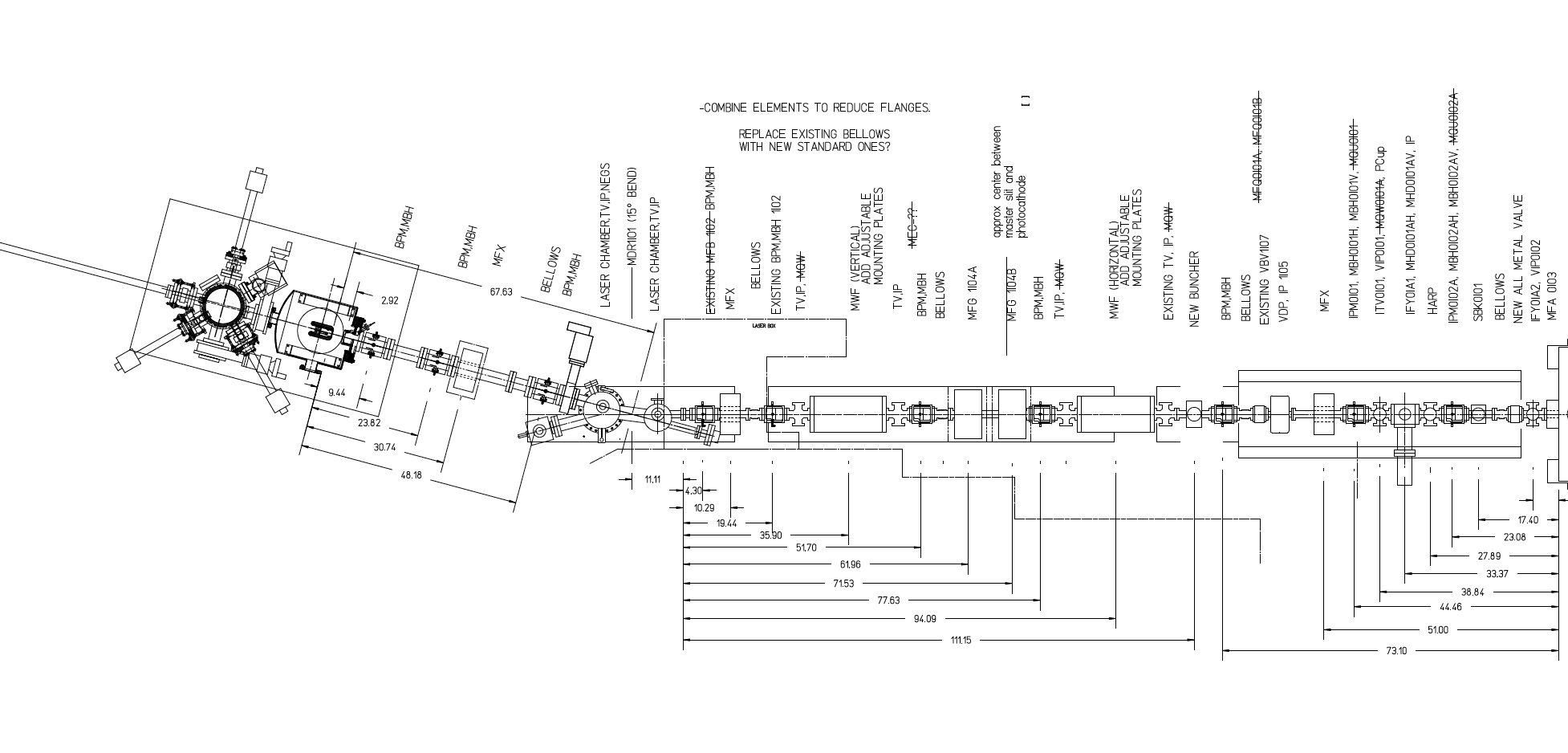 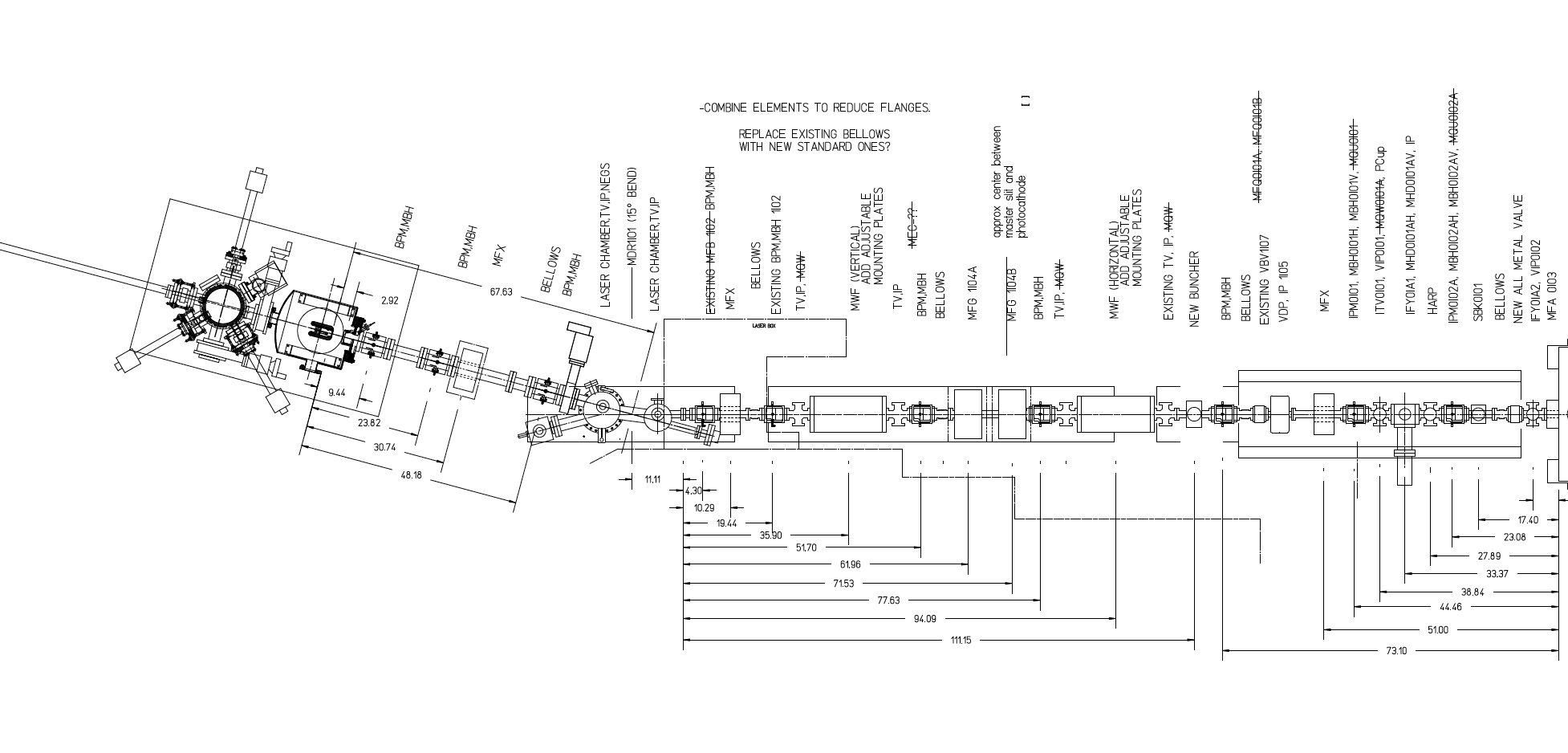 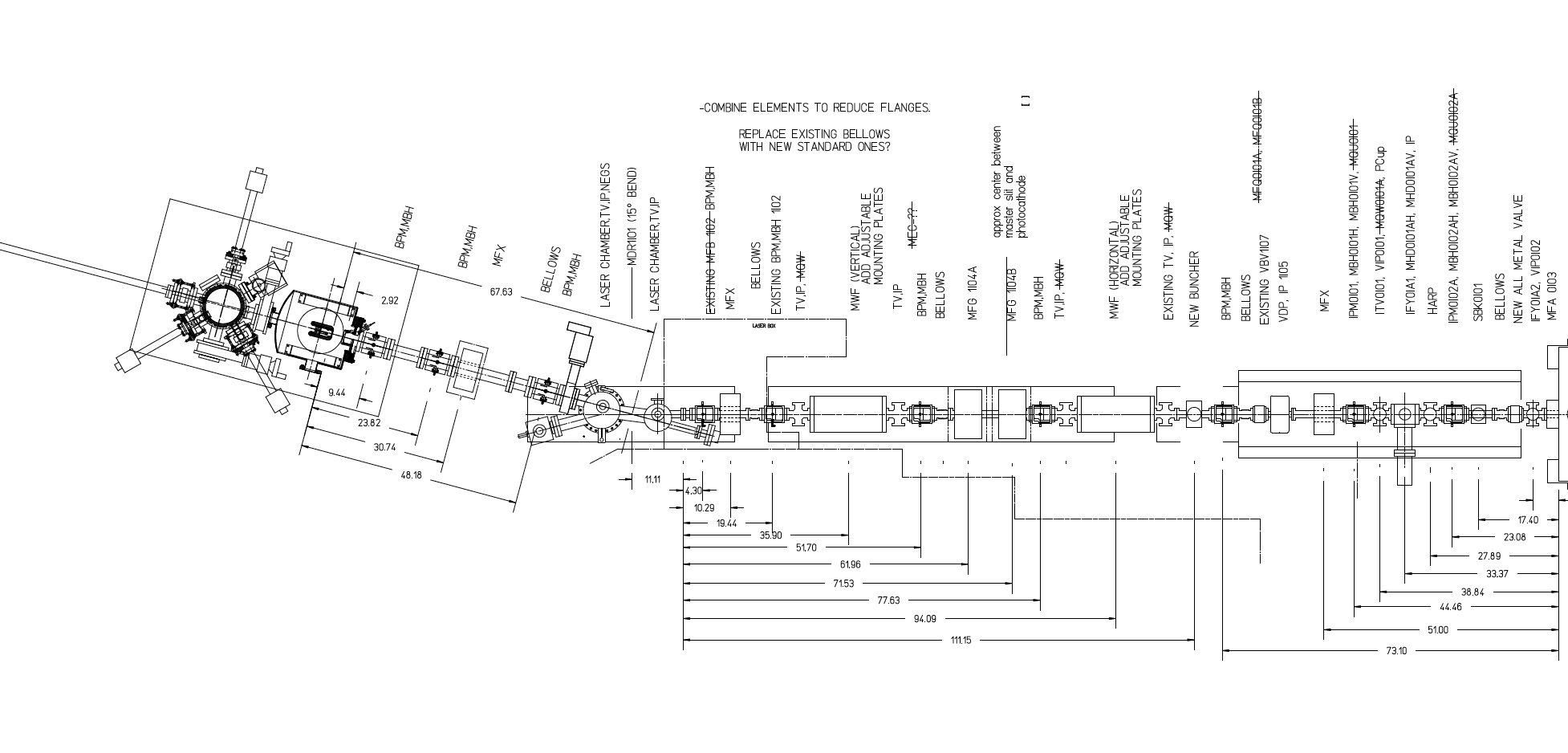 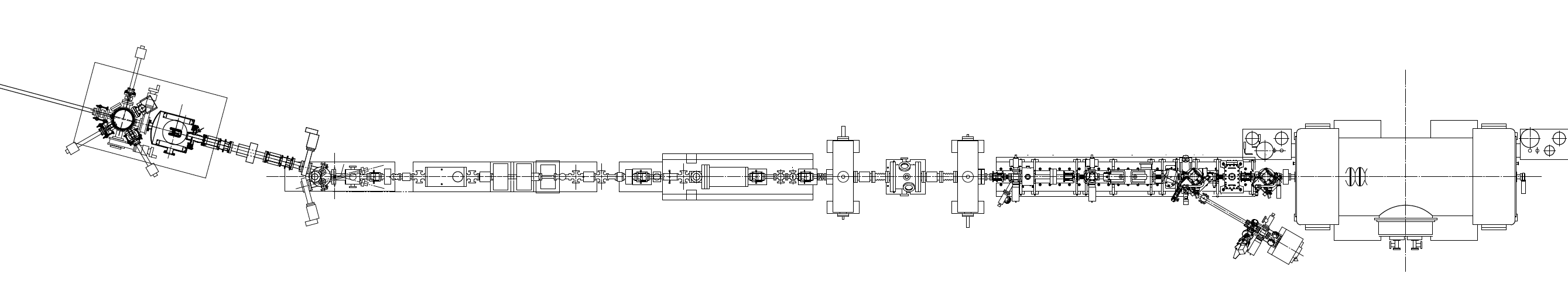 Commission beam line at 130kV and 200kV
OPS – staff INJ SEG for beam ops
PSS – certify INJ SEG, PSS kicker
CIS – make a photocathode, 4-lasers to gun, operate gun at 200 kV 
INJ – commission 200 keV beam setup
SOFT – test autosteering software
S&A, DC – new 15 deg dipole installed, wired to FSD too
PSS – kicker returns
I&C, DC, Software, S&A – support commissioning
As soon as we can cool QCM (4K or 2K) & lock up NL
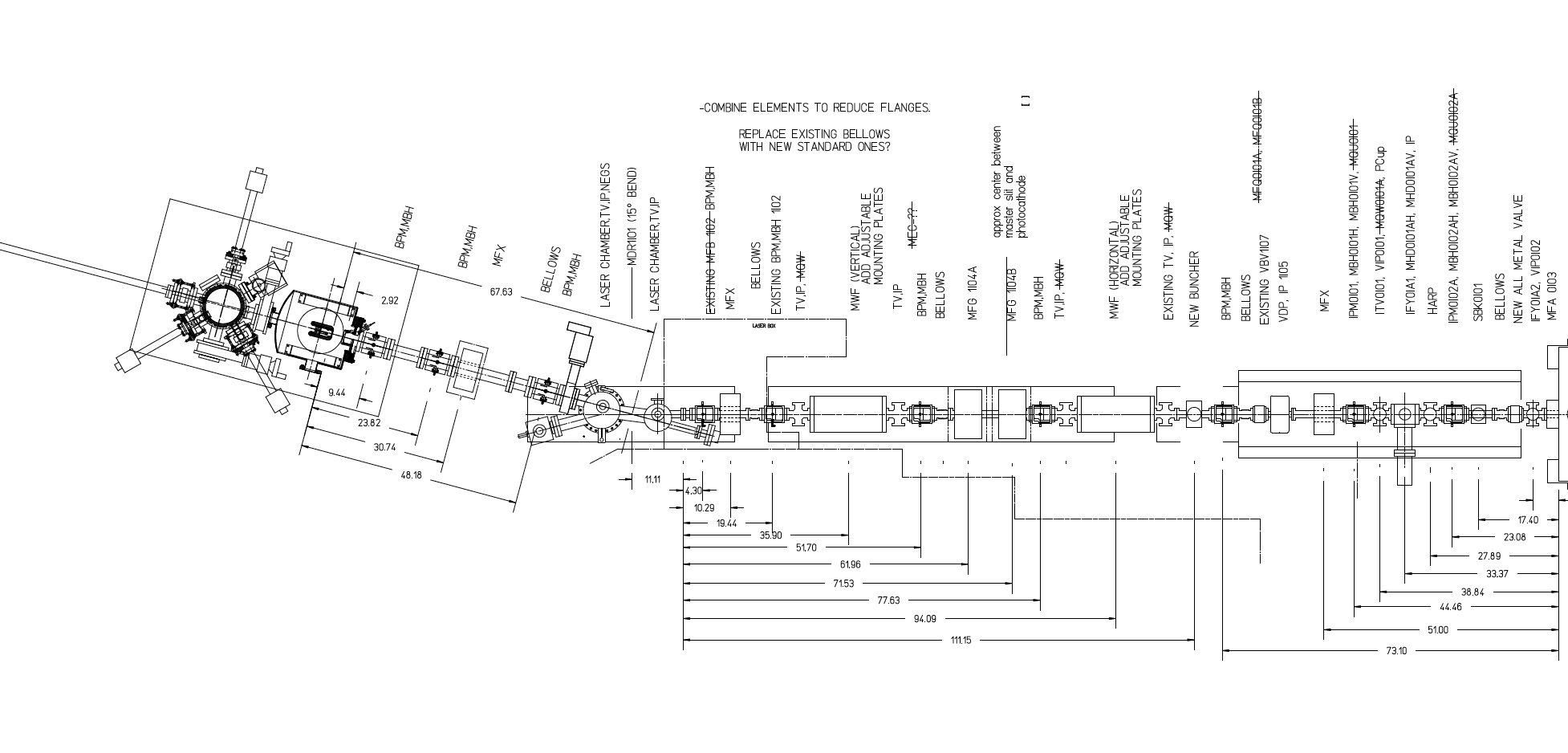 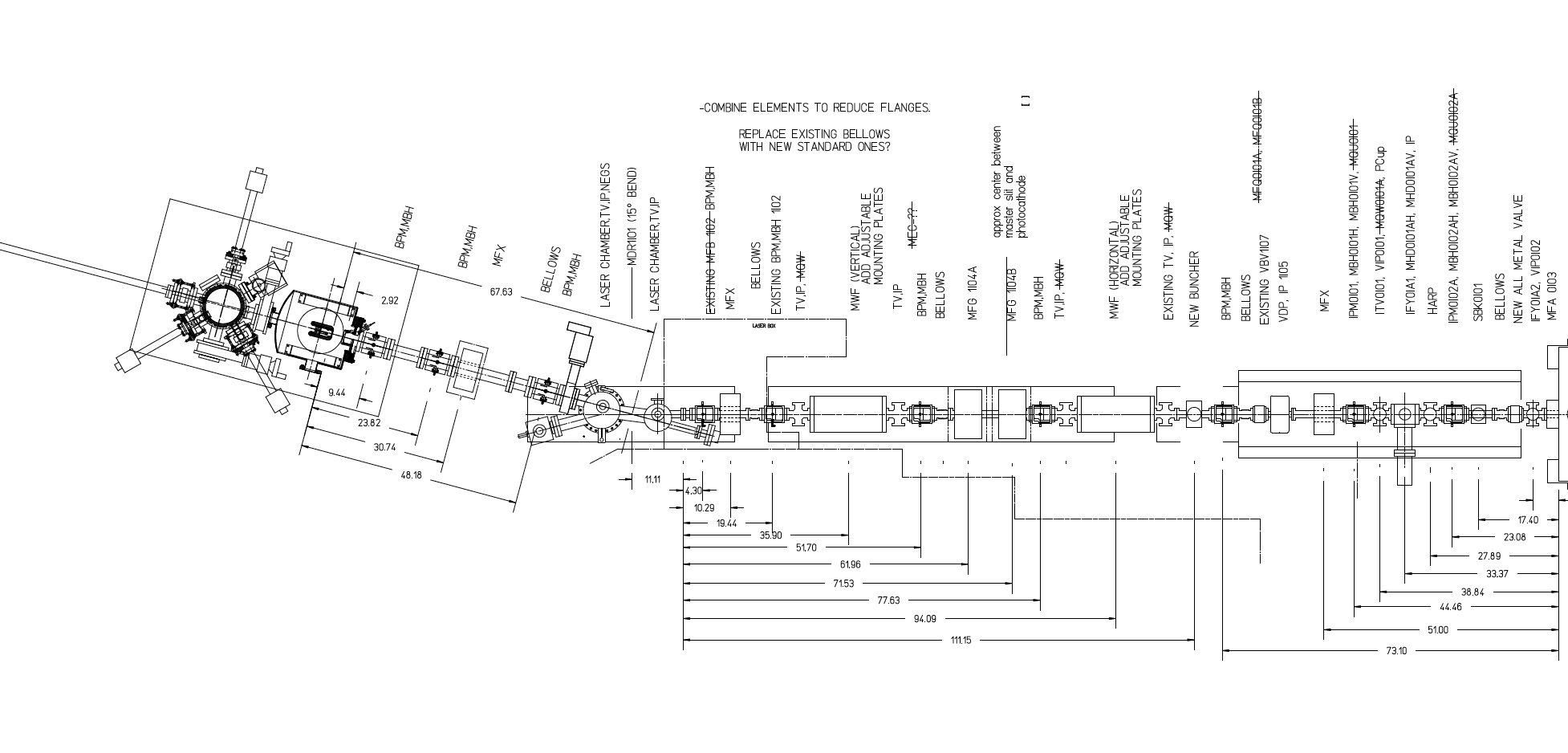 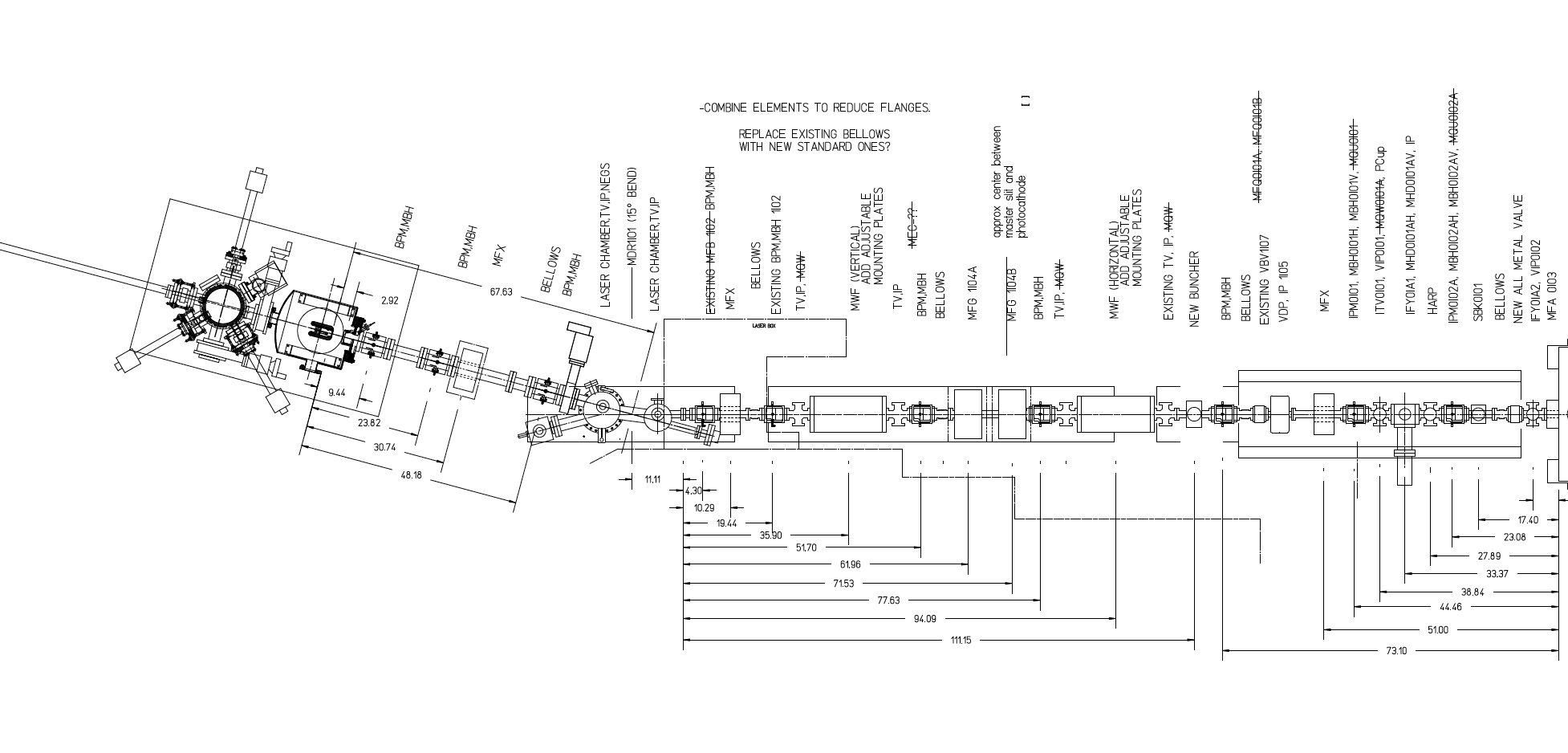 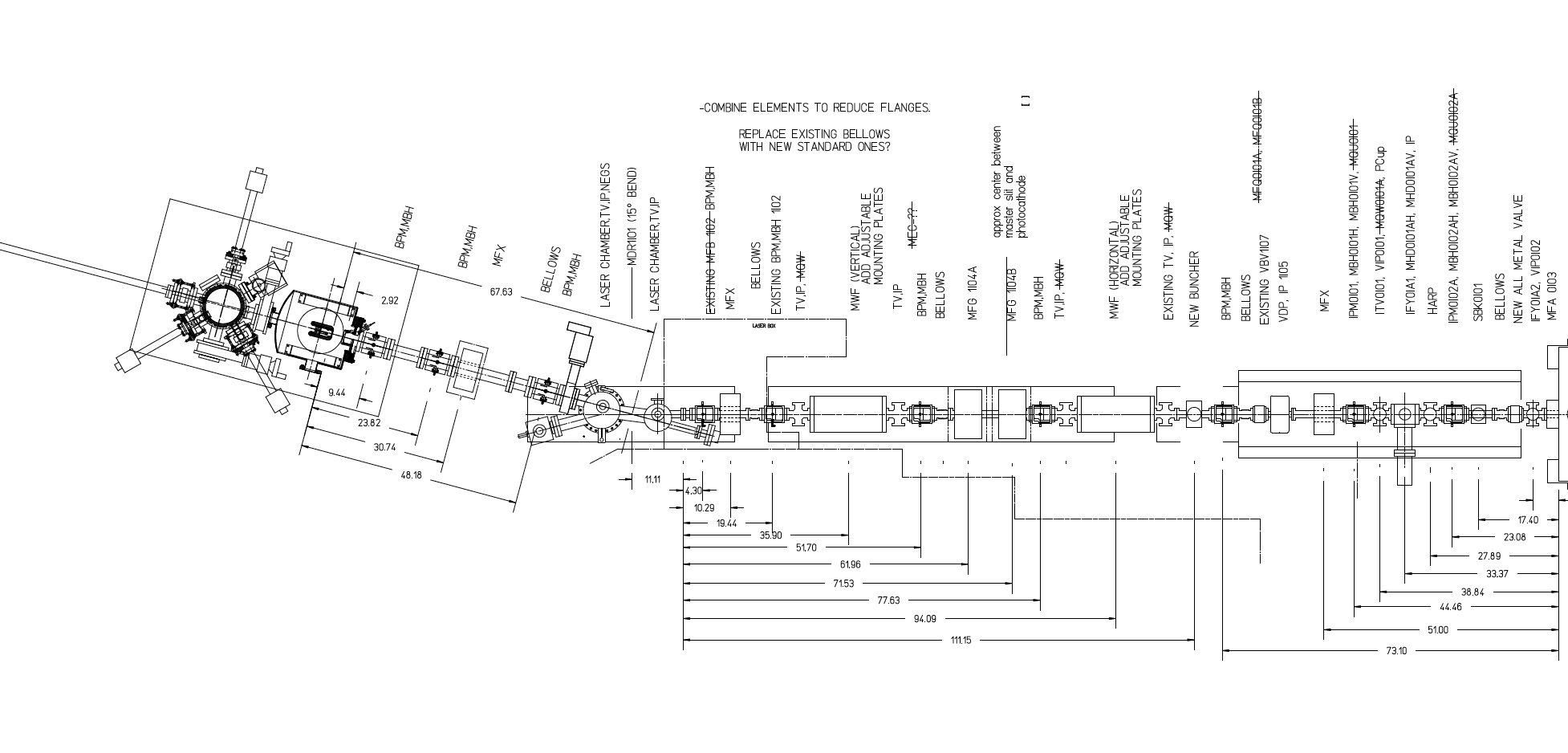 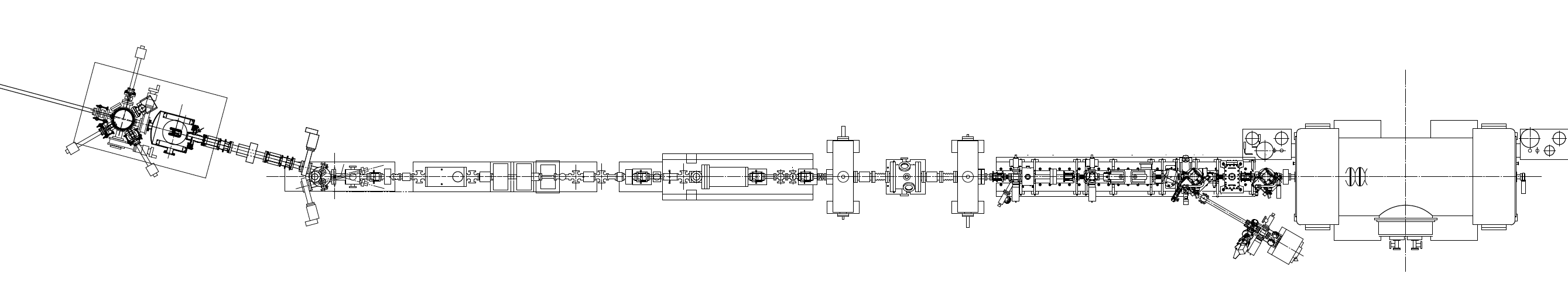 Calibrate Wien filters at 130 kV
OPS – staff for INJ/NL
PSS – INJ/NL PSS beam permit
INJ – setup 6.3 MeV beam to fc#2
CIS – spin dances => VWien, HWien, Spin solenoid
SOFT – updated Wien controls
With sweat, tears, some good luck and cryogens Phase I is all done by Oct 31st.
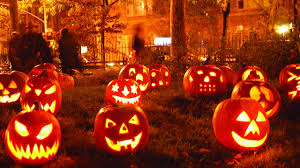